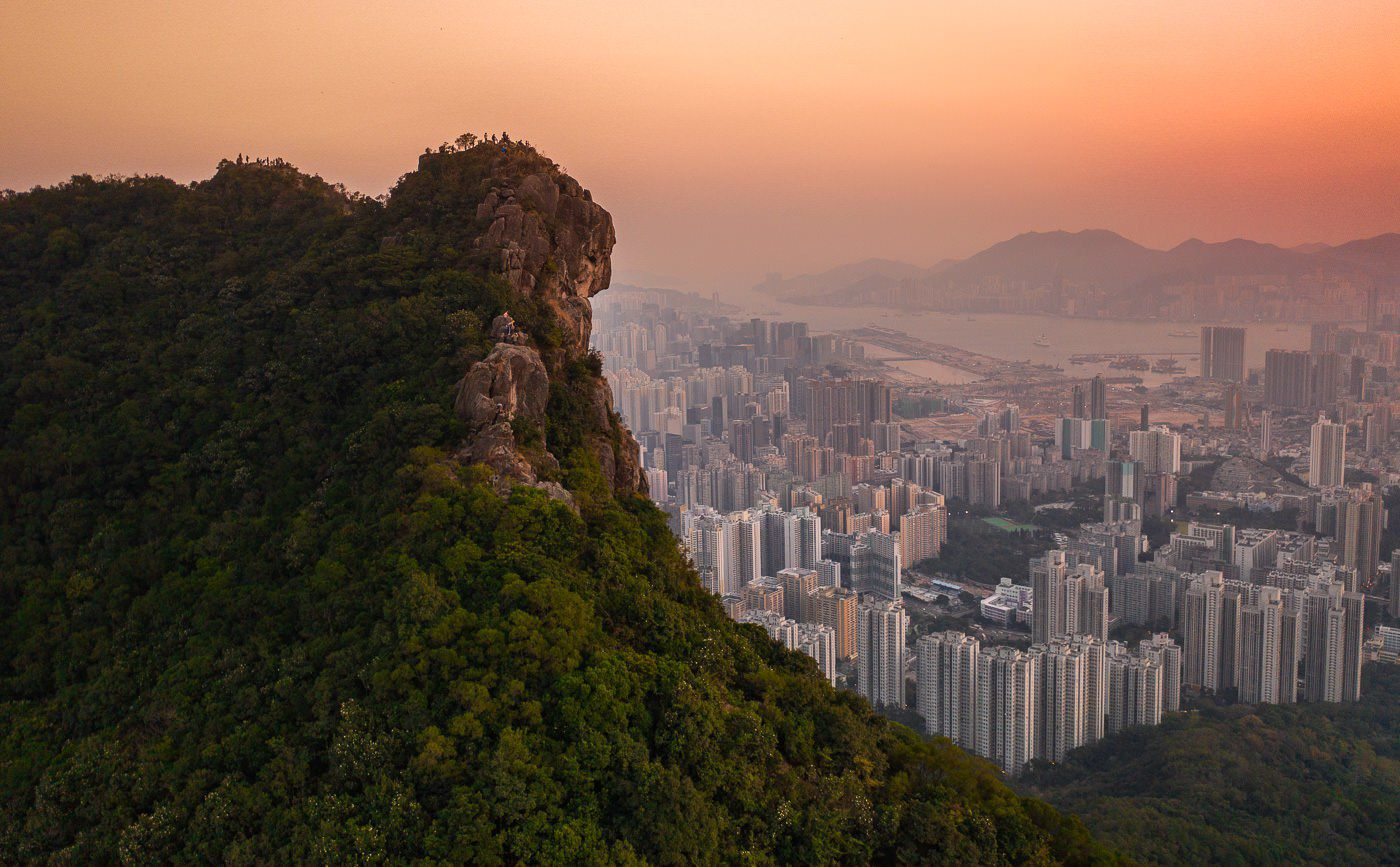 Cantonese II
Week 2
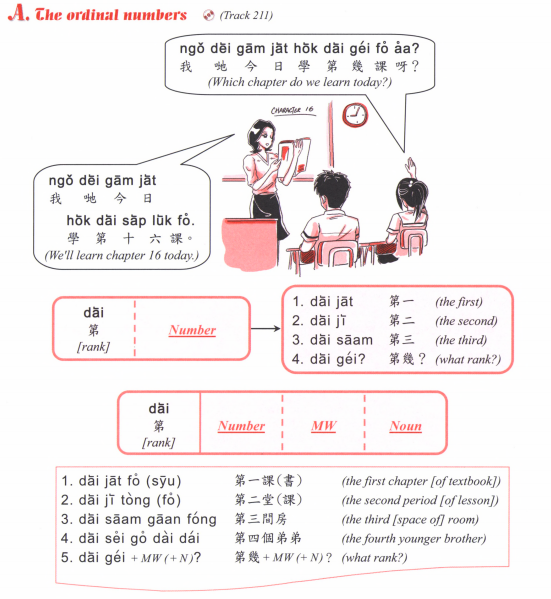 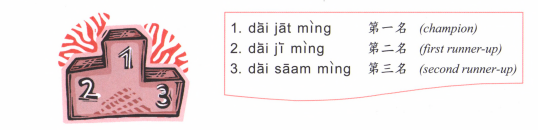 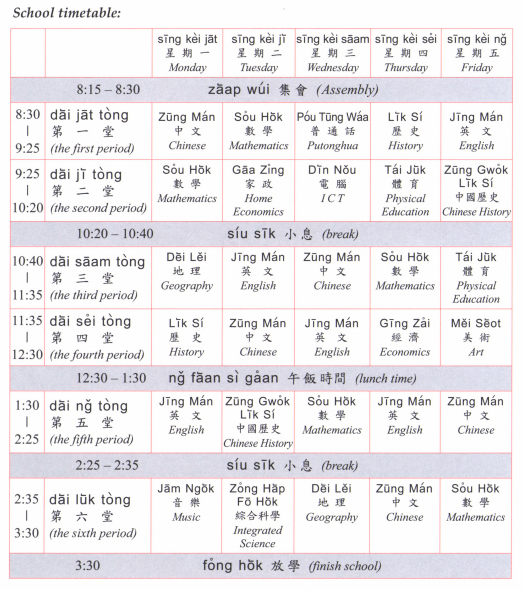 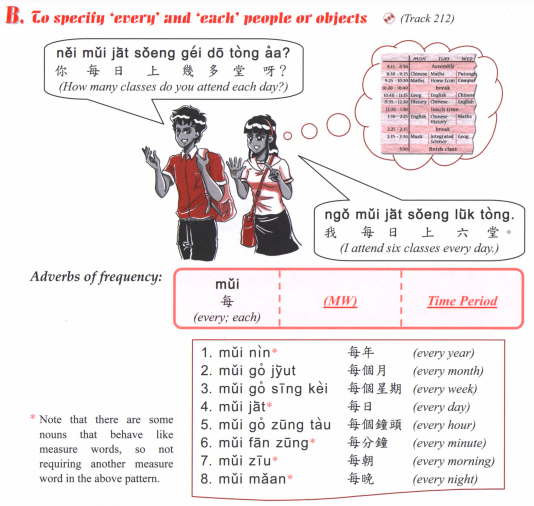 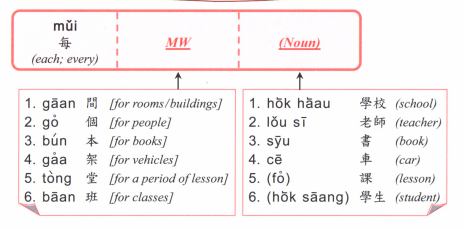 房
Fong2
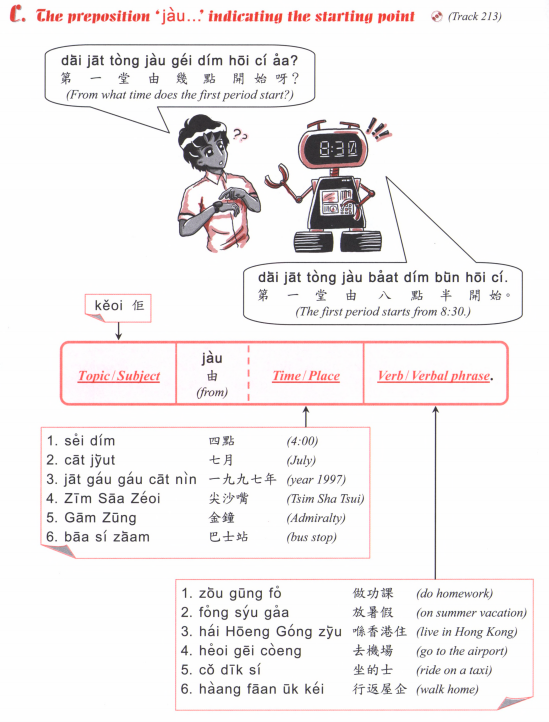 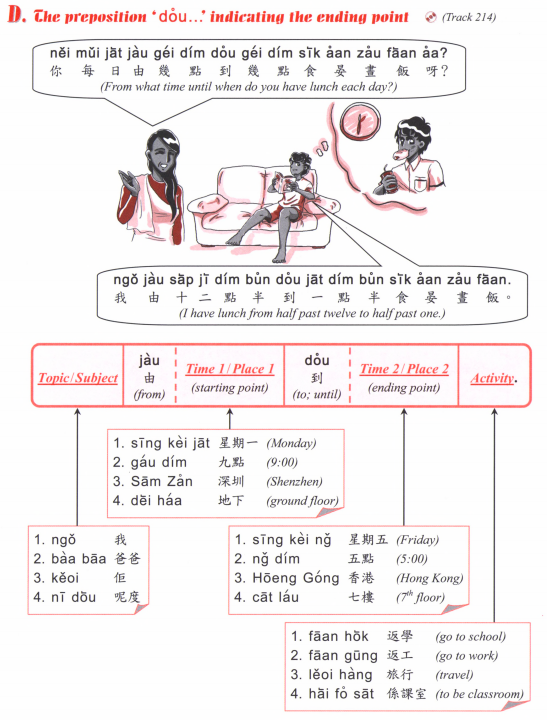 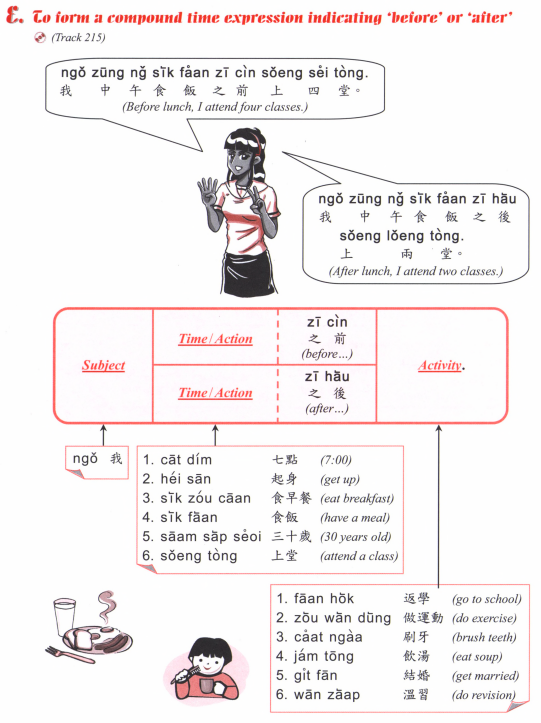 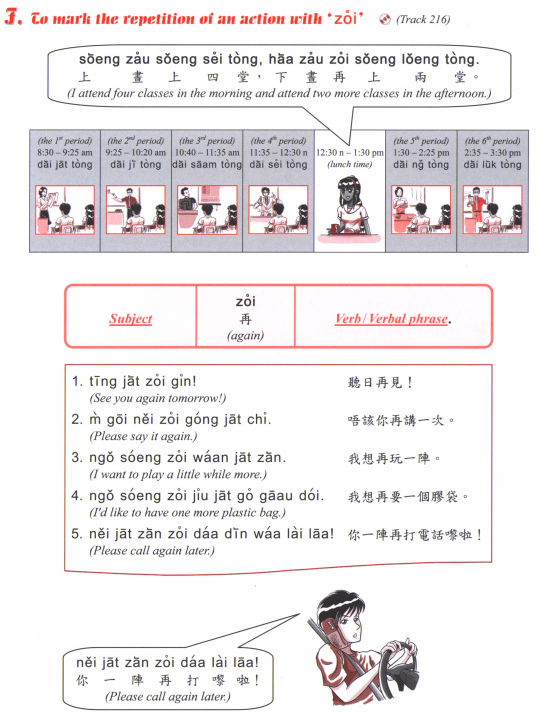 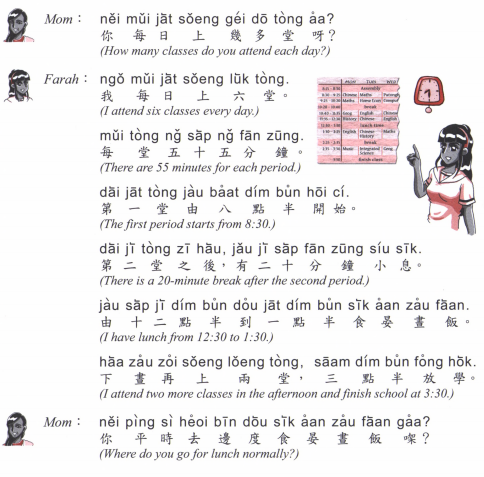 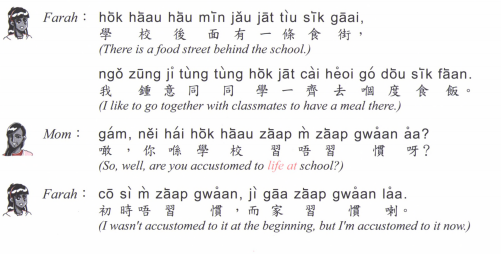 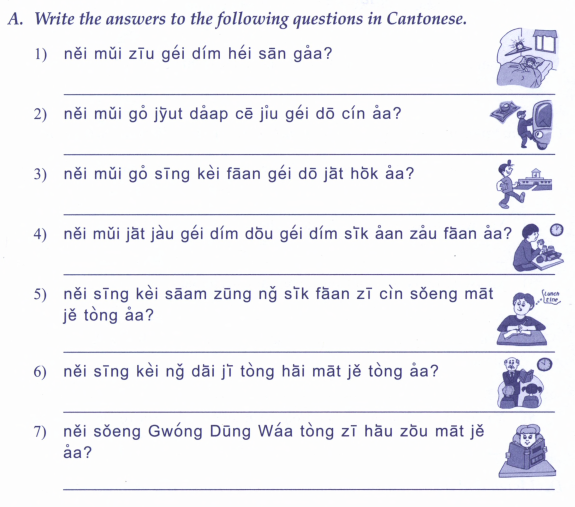 對話
Deoi3 waa6 

室友
Sut1 yau5

傾偈
King1 gaai2
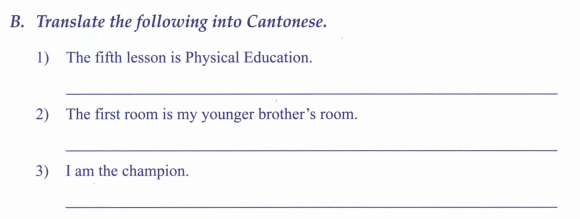 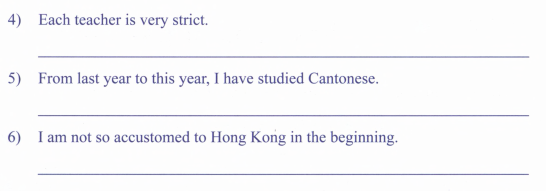 舊年
Gau6 nin2
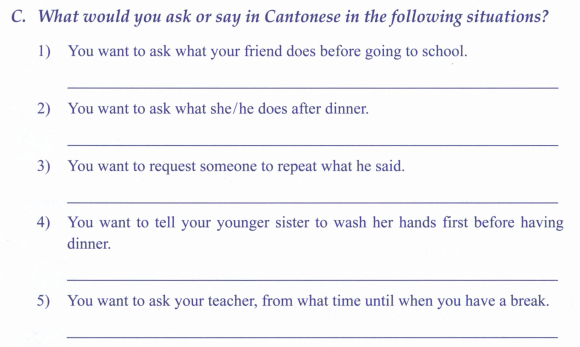